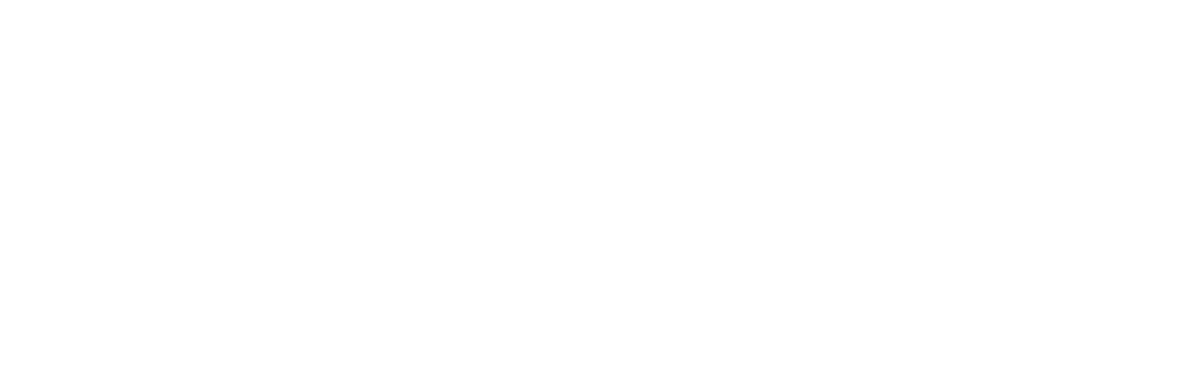 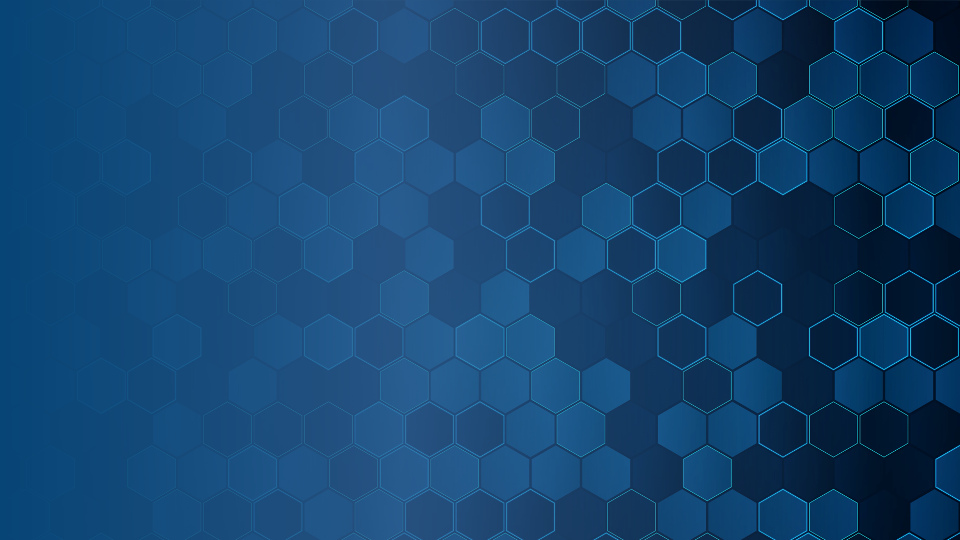 Episcopal Foundation of Dallas
Communications Analysis
presented to
EFD Development & Marketing Committee
May 2023
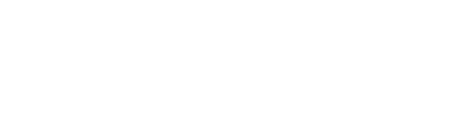 Situation Overview & Analysis
Communications Overview
Website
Quarterly newsletter
Facebook page
Communication with parish partners?
Communication with planned giving partners?
Communication with diocese?
Communication with grant recipients?
Key Questions
Who are we trying to reach?
Where do they go to read or become educated?
What do we want them to do / action we want them to take?
What does success look like in a communications strategy?
Communications Analysis
Website has strengths and opportunities (backlinks)
Quarterly newsletter is text heavy & time consuming to produce
Opportunities on social media (infrequent posts & only on FB)
Minimal to no leverage of video
EFD is still a secret to many (if not most) in the local Episcopal community
Myriad great stories to tell 
Budget & manpower are considerations
Recommendations
EFD Communications
Start with LinkedIn
Steady cadence of regular activity (at least 2x per week)
Share content from other trusted outlets:
Diocese
Parish partners (and not partners)
Grant recipient partners
Major relevant news
Organic content creation (writing posts):
Grant recipient announcements or good news updates/progress
Highlight / feature key players/personalities: board members, staff, clergy, grant recipient EDs
Staff anniversaries & birthdays
Leverage other major announcements (news releases)
Podcast concept
Thought Leadership tool 
Content creation 
Audio and Video
What do we want to be known as “experts” about?
Two formats:
Interview Grant Recipients
Interview Prospects (especially clergy)
Podcast Concept: Leverage & Amplify
General Recommendations
Enhance social media presence
Create content and amplify on all channels: social, web, newsletter
Leverage stories on all channels: social, web, newsletter
Utilize video on all channels
Bolster the website for SEO & navigational ease
Traditional Media Relations (news releases & pitching)
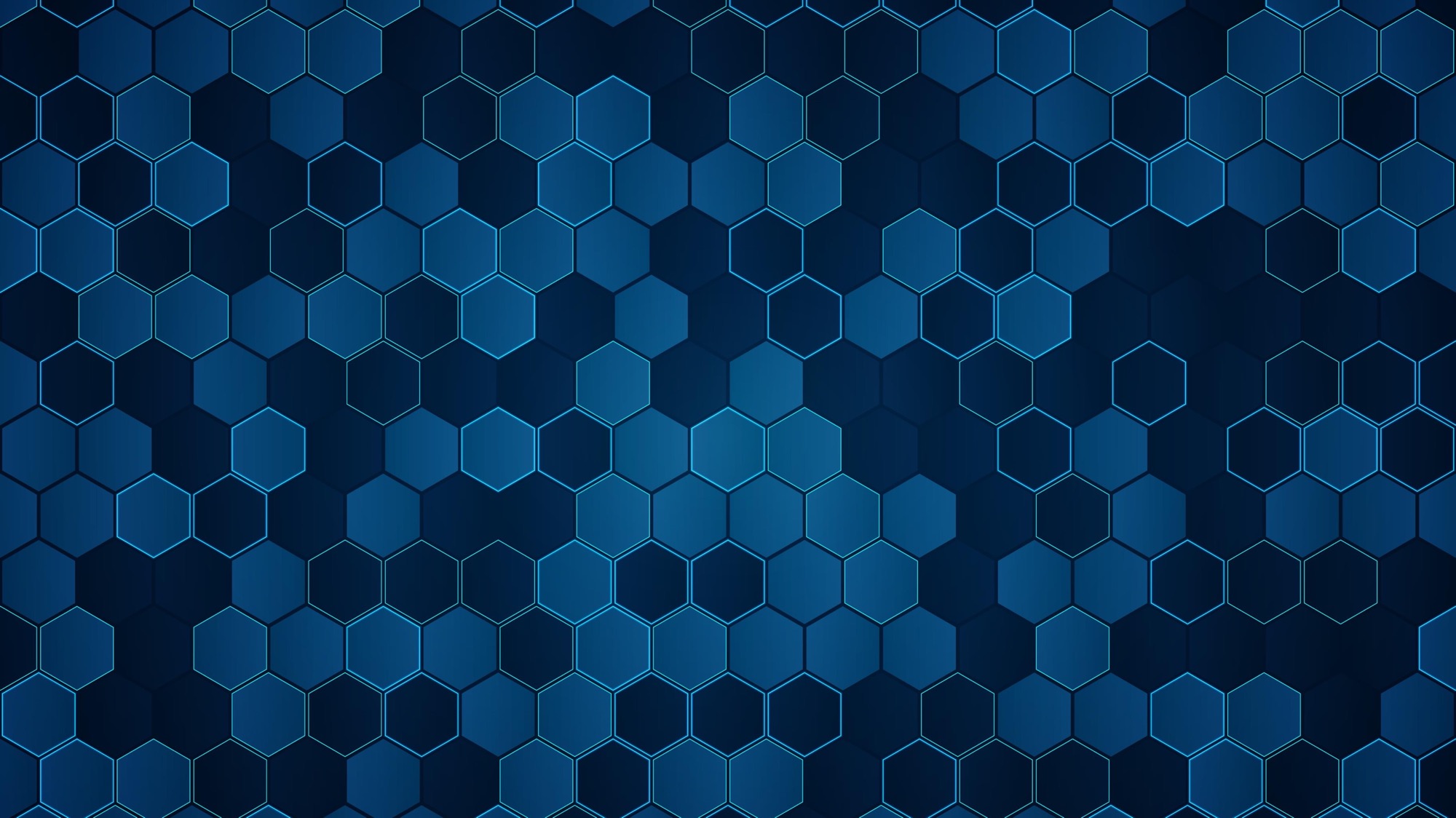 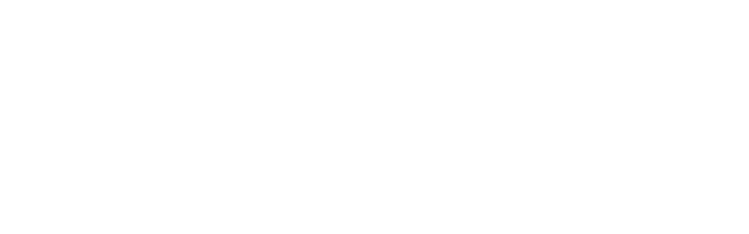 Thank you for the opportunity to share our recommendations with you.